“Let no one deceive you with empty words, for because of these things the wrath of God comes upon the sons of disobedience. Therefore do not be partakers with them. For you were once darkness, but now you are light in the Lord. Walk as children of light (for the fruit of the Spirit is in all goodness, righteousness, and truth)…”
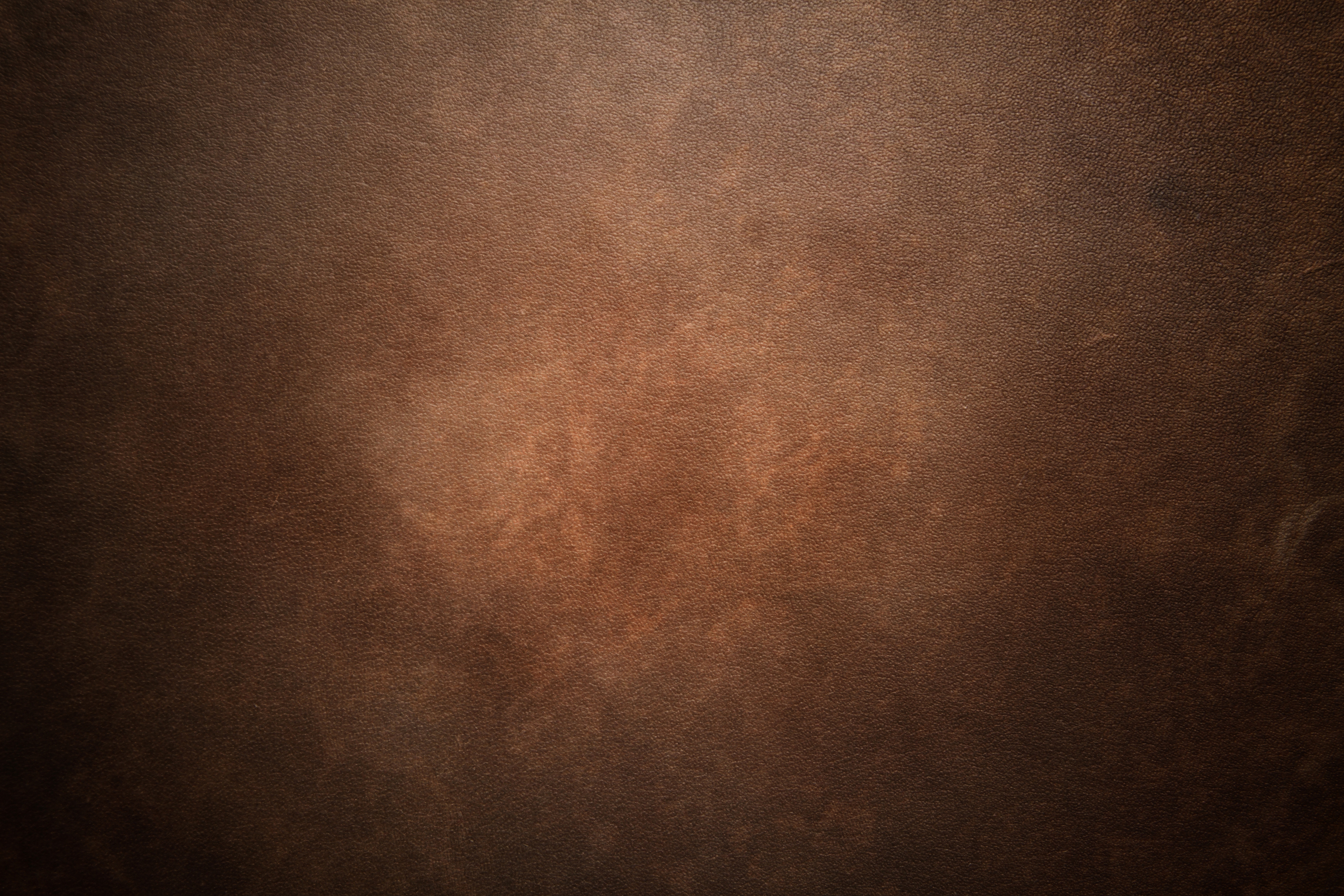 Ephesians 5:6-15
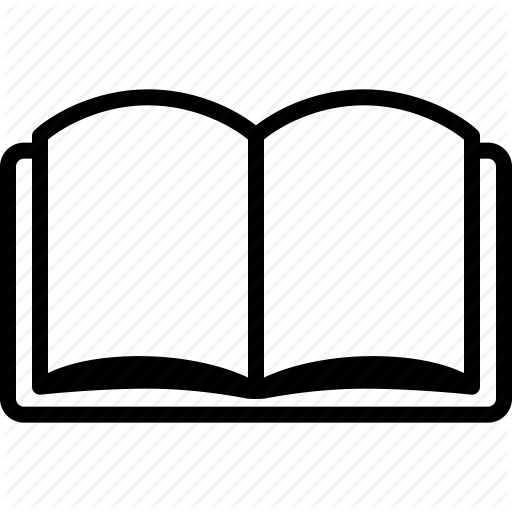 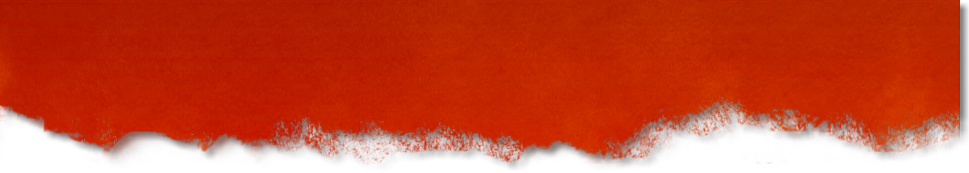 MODERN RELIGION
“… finding out what is acceptable to the Lord. And have no fellowship with the unfruitful works of darkness, but rather expose them. For it is shameful even to speak of those things which are done by them in secret. But all things that are exposed are made manifest by the light, for whatever makes manifest is light” (NKJV).
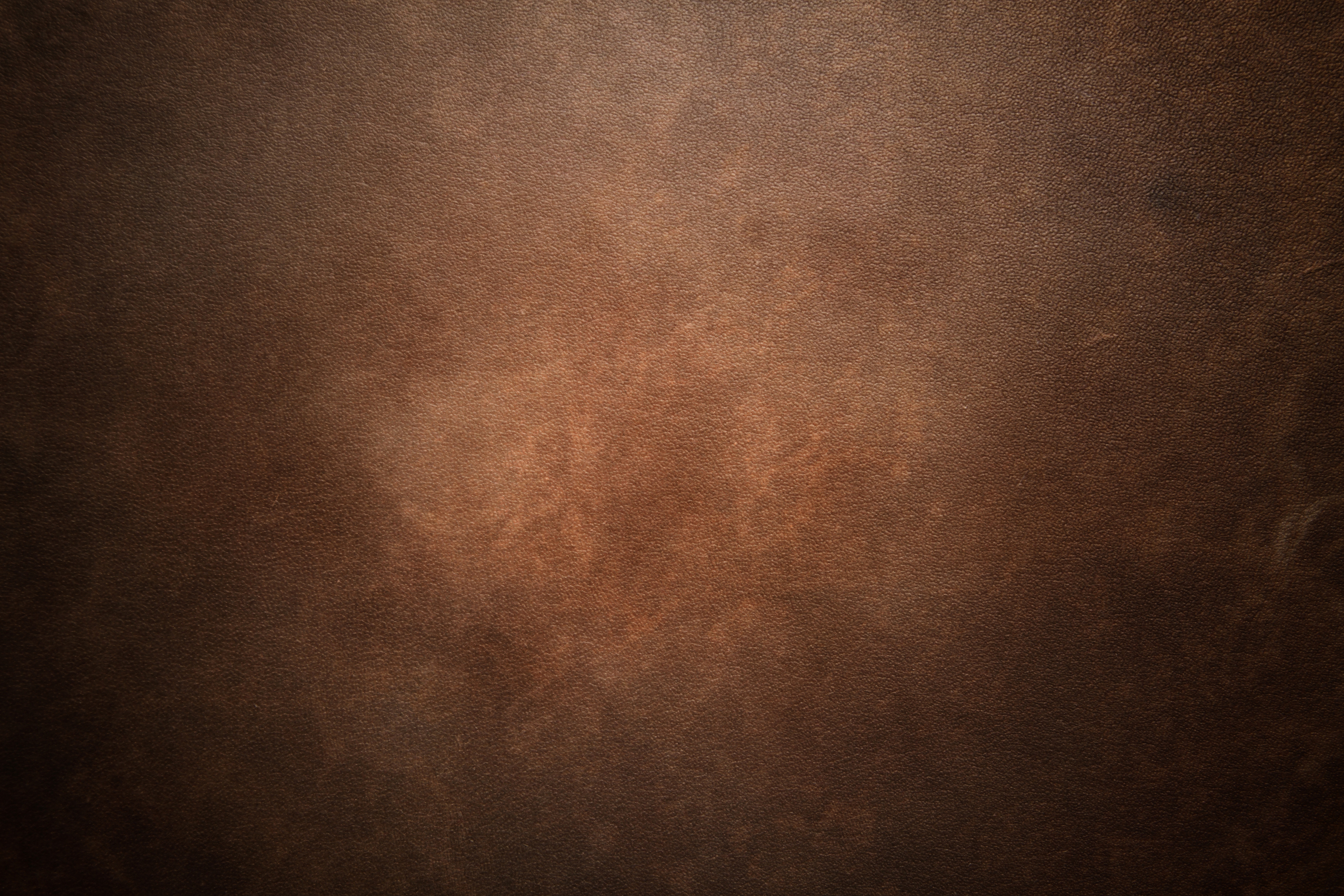 Ephesians 5:6-15
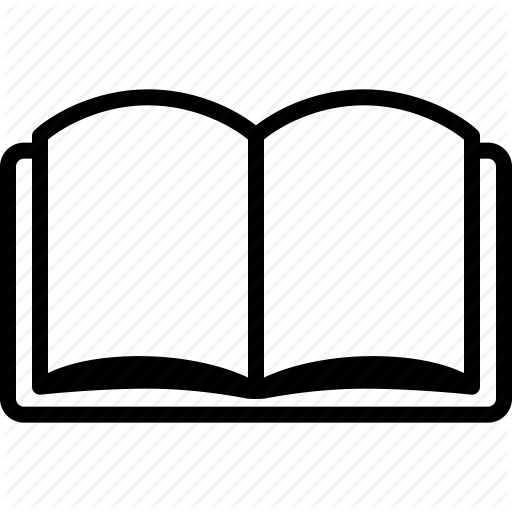 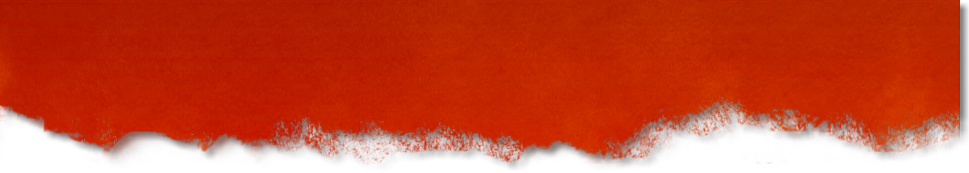 MODERN RELIGION
The Blessing of Modern Technology.
“Walk in wisdom toward those who are outside, redeeming the time. Let your speech always be with grace, seasoned with salt, that you may know how you ought to answer each one” (Col. 4:5-6).
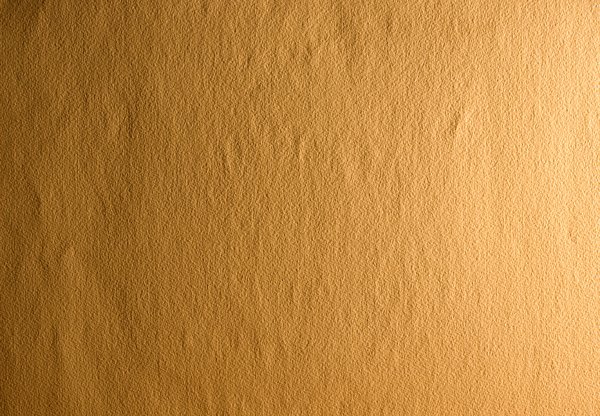 Positive 
Developments
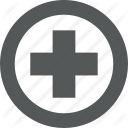 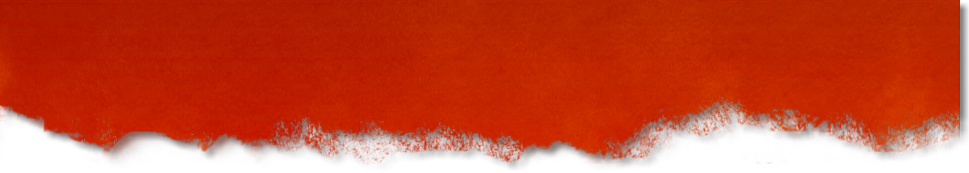 MODERN RELIGION
The Blessing of Modern Technology.
“Test all things; hold fast what is good” (1 Thess. 5:21).
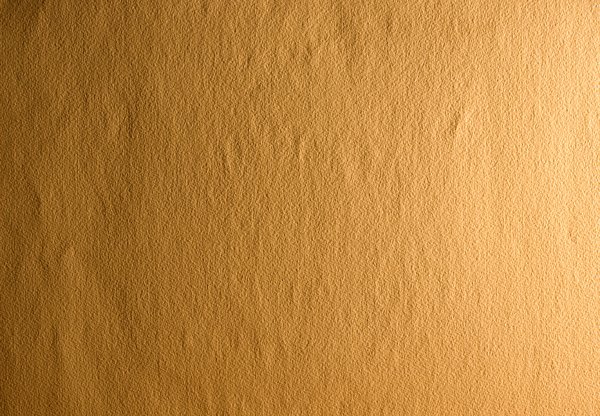 Positive 
Developments
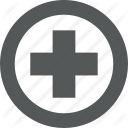 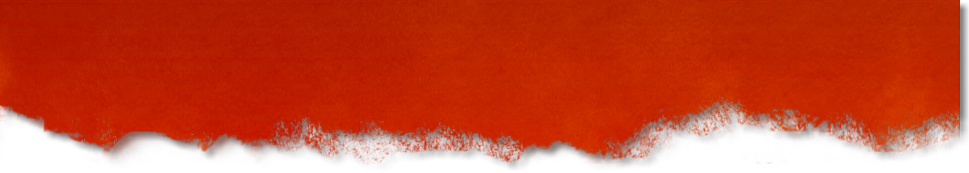 MODERN RELIGION
Increased Emphasis on Biblical Teaching on the Home.
Jesus, Peter and Paul taught on the home (Matt. 19:1-10; 1 Pet. 3:1-7; Eph. 5:22-6:4).
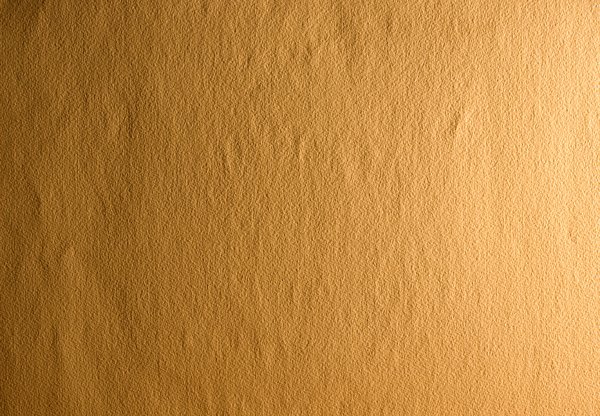 Positive 
Developments
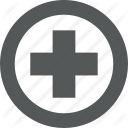 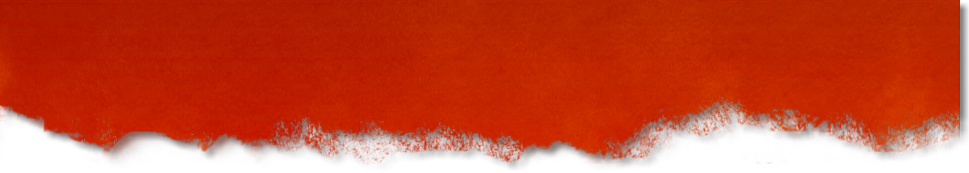 MODERN RELIGION
Opportunities Born out of Disillusionment.
“…Our fathers have not obeyed the words of this book, to do according to all that is written concerning us” (2 Kings 22:13).
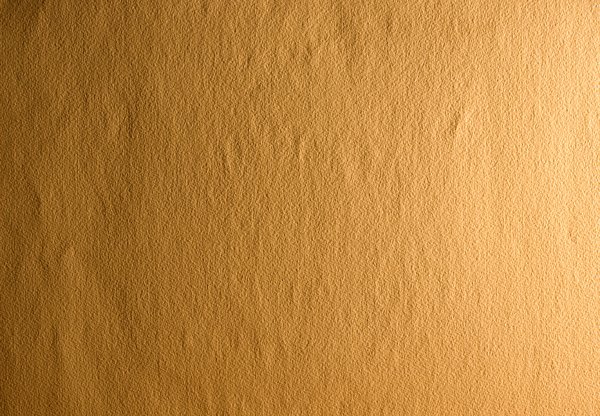 Positive 
Developments
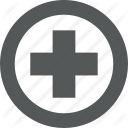 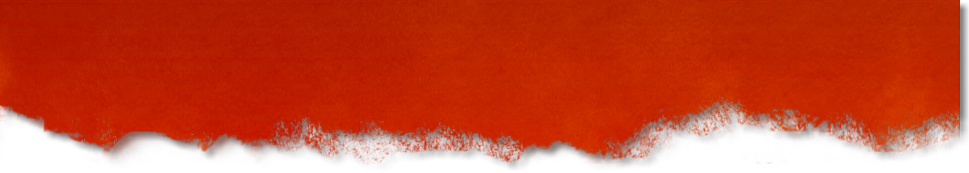 MODERN RELIGION
Opportunities Born out of Disillusionment.
“…A faithless and perverse generation” (Luke 9:41).
“Look at the fields, for they are already white for harvest!” (John 4:35).
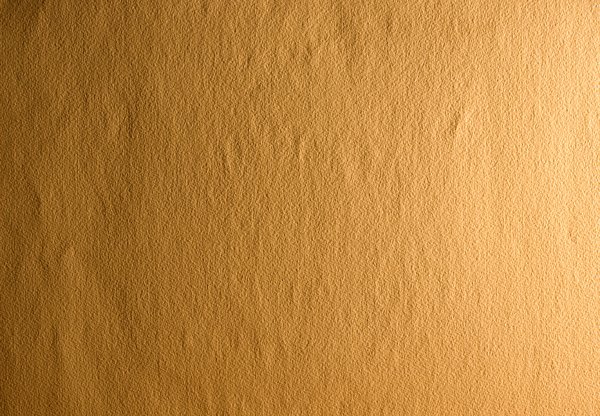 Positive 
Developments
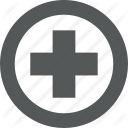 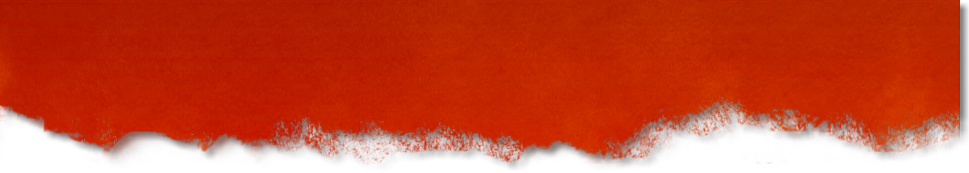 MODERN RELIGION
The Decline of Partisan Loyalties.
“…All the Athenians and the foreigners who were there spent their time in nothing else but either to tell or to hear some new thing” (Acts 17:21).
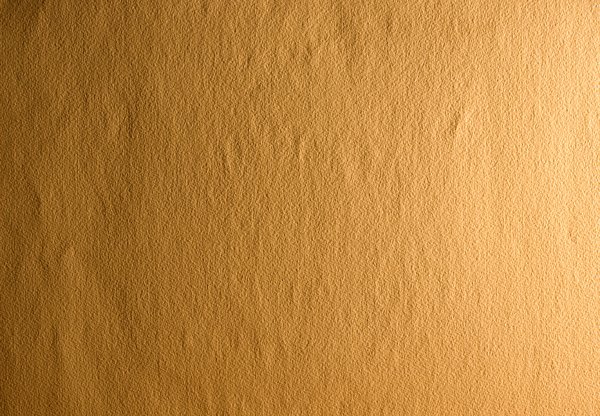 Positive 
Developments
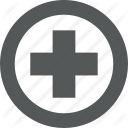 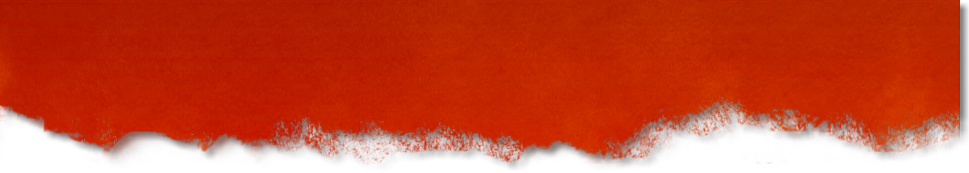 MODERN RELIGION
The Crumbling of Racial Barriers in Religion.
“…There is neither Greek nor Jew, circumcised nor uncircumcised, barbarian, Scythian, slave nor free, but Christ is all and in all” (Col. 3:11).
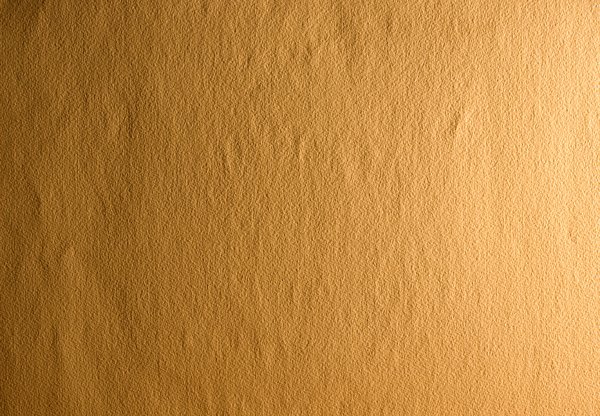 Positive 
Developments
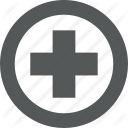 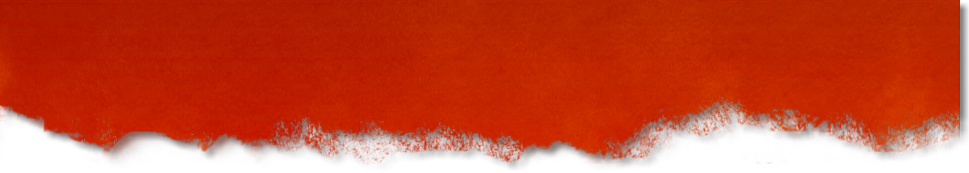 MODERN RELIGION
Scattered Flurries of Conservative Thought.
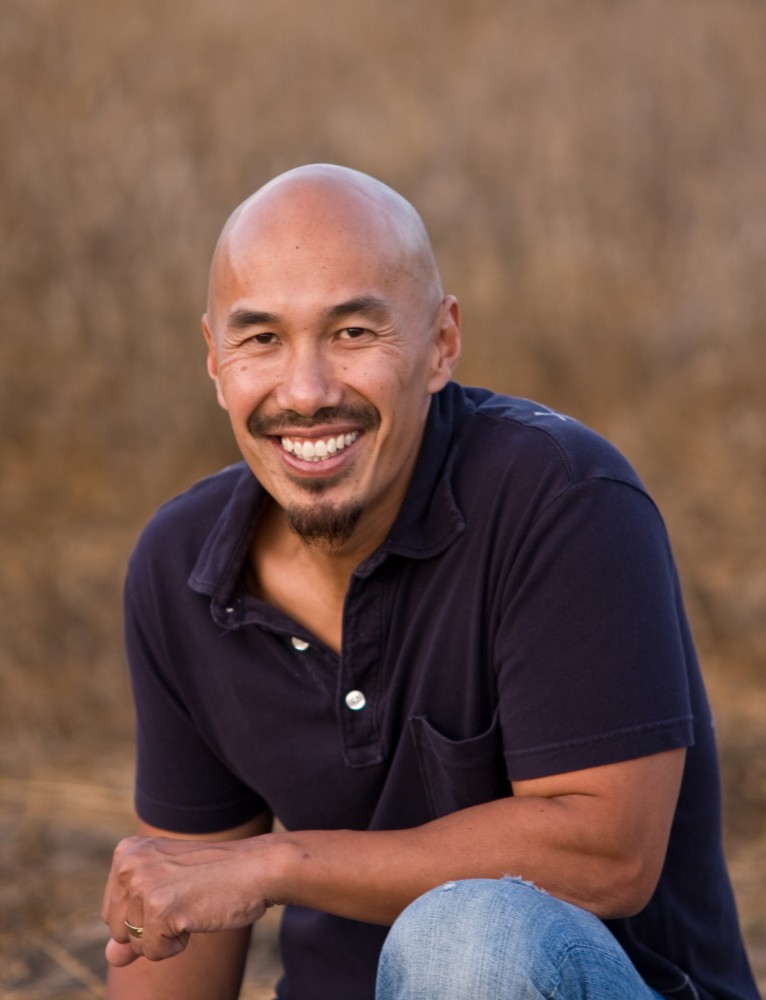 “…What’s crazy to me is we’ve gotten so off track in America and the way we talk about the Bible that nowadays people say you can be a Christian without repenting, being baptized, or having the Holy Spirit. I mean how many gospel presentations do you hear where people say, well, just walk down an aisle, pray a prayer, receive Jesus? Where do you see that in the Bible though?” 
Comments on Acts 2:38, August 26, 2007
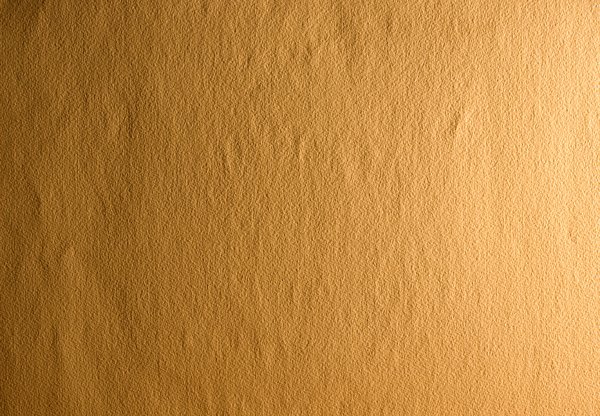 Positive 
Developments
Francis Chan
Founder of the Cornerstone Community Church
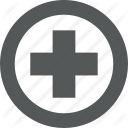